ТЕСТИРАЊЕ СТАТИСТИЧКИХ ХИПОТЕЗА
Вјежбе 7
Милица Марић, ма
milica.maric@ef.unibl.org
Тестирање статистичких хипотеза засновано на једном узоркуаритметичка средина
Дати подаци
Користимо Z тест
На основу критичне области, формирамо правило одлучивања:
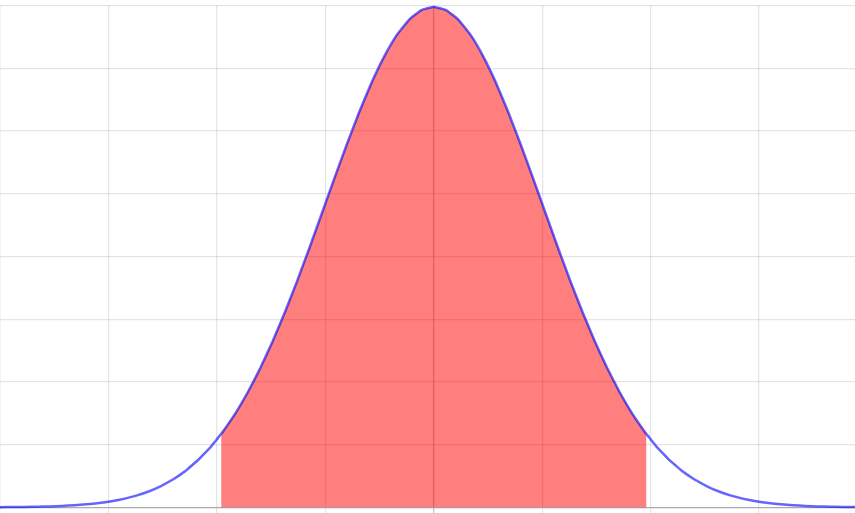 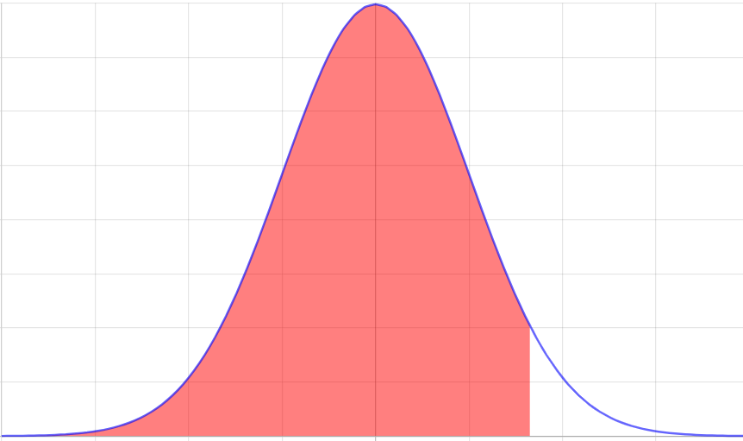 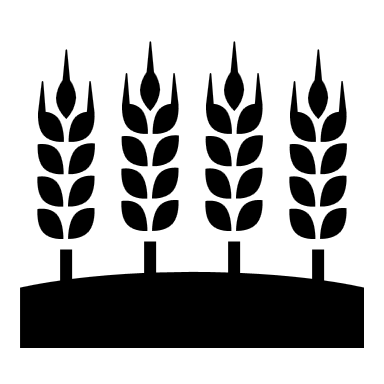 Одређивање критичне области и правила одлучивања
Критична област (област одбацивања нулте хипотезе) је распоређена симетрично на крајевима t распореда, па доњу и горњу вриједност налазимо у  t таблицама.
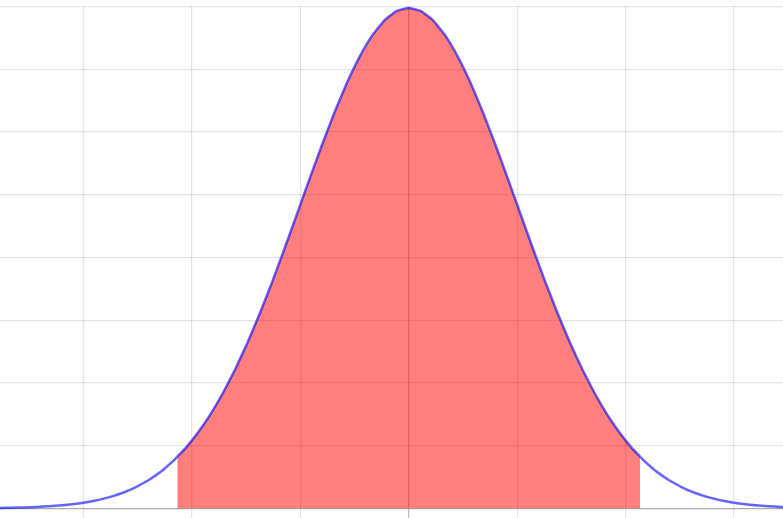 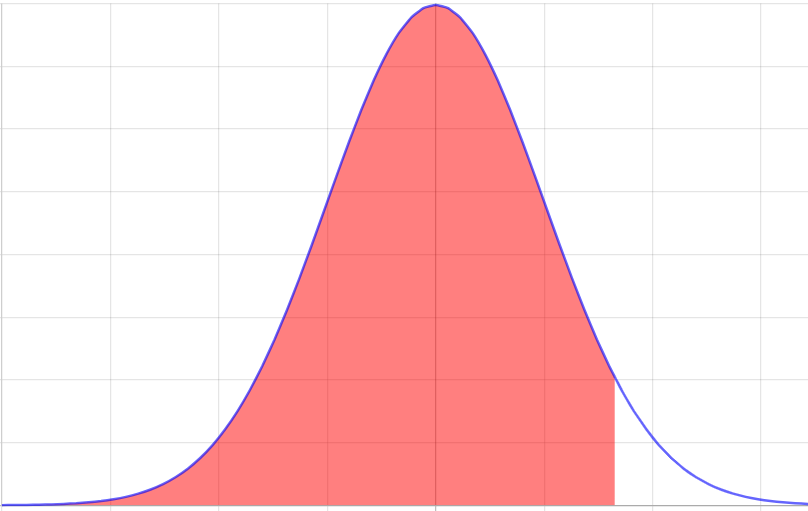 Тестирање статистичких хипотеза засновано на једном узоркуПРОПОРЦИЈА
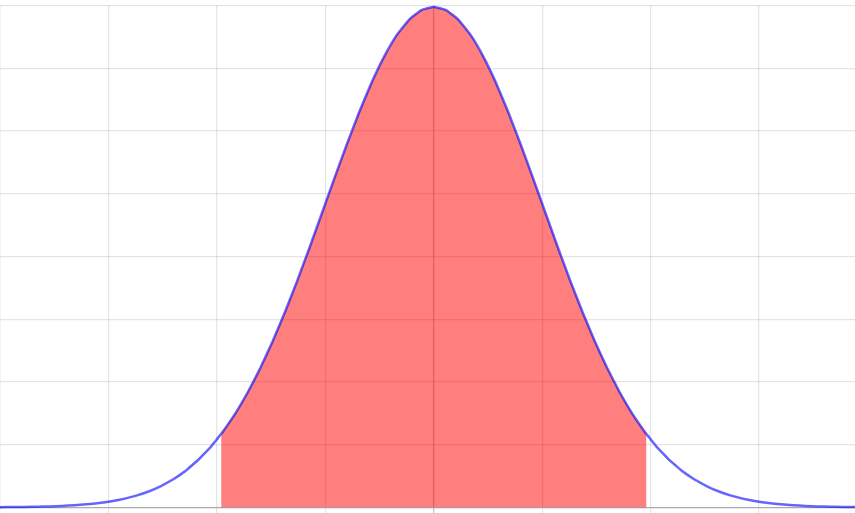 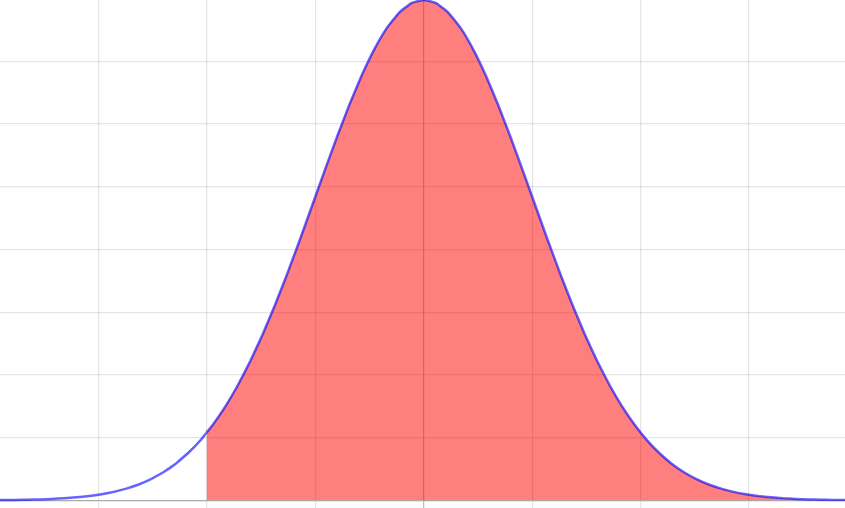 Тестирање хипотеза о једнакости аритметичких средина два скупа
ЗАДАТАК 1:
Пореди се дужина трајања сијалица два произвођача. Случајно је изабран узорак од 80 сијалица првог и 100 сијалица другог произвођача, те је установљено просјечно трајање од 1.480 часова код првог и 1.540 часова код другог произвођача. Уз ризик грешке од 1%, испитати да ли се дужина трајања сијалица ова два произвођача значајно разликује, под претпоставком да су стандардне девијације оба скупа познате и износе 80 часова.
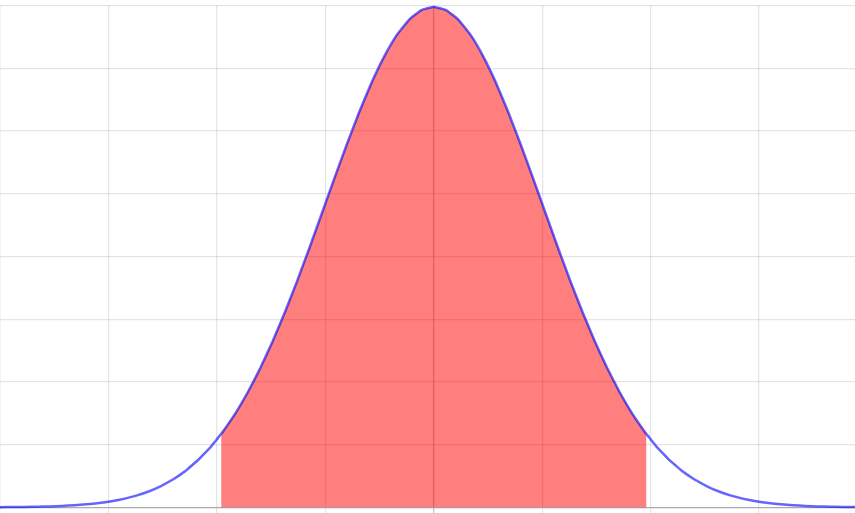 Тестирање хипотеза о једнакости Пропорција два скупа
Задатак 1: 
Маркетиншка агенција провјерава да ли се гледаност једне емисије разликује на два подручја. Спроведено је истраживање и добијени су сљедећи резултати:




Да ли постоји значајна разлика у гледаности емисије на ова два подручја? Одговор дати уз ризик грешке од 5%.
ХВАЛА НА ПАЖЊИ